Zigbee無線センサー使用の温湿度管理システム提案システムは24時間365日、無休のネットワークで、管理情報は常にクラウドサーバーに登録・更新されいつでも表示・検索表示が可能です
Cloudシステムソフトウェア構成
Data収集システムの構造
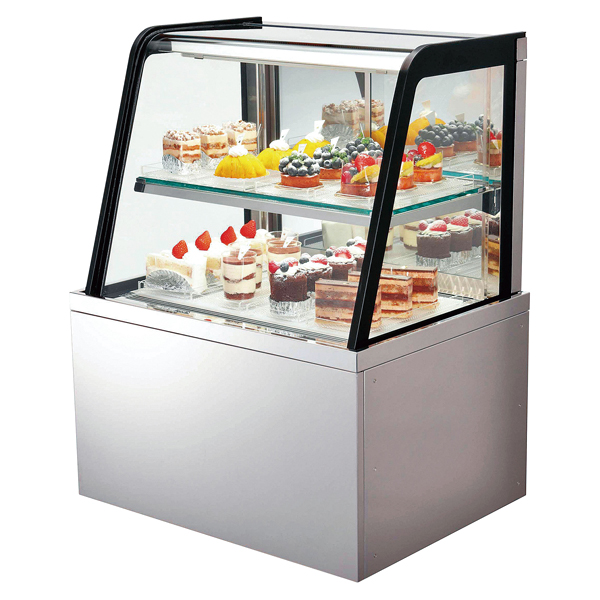 クラウド
LTEルータ-
中継システム
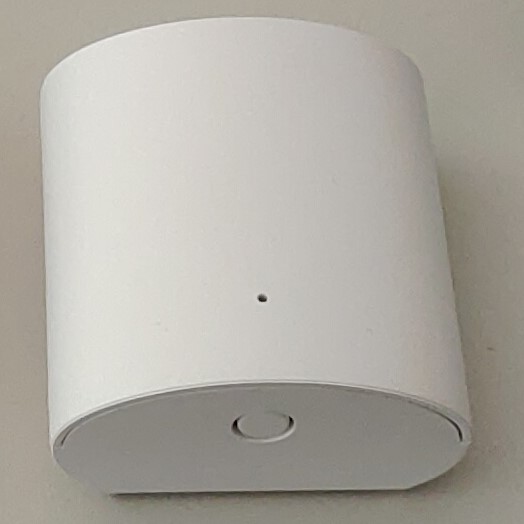 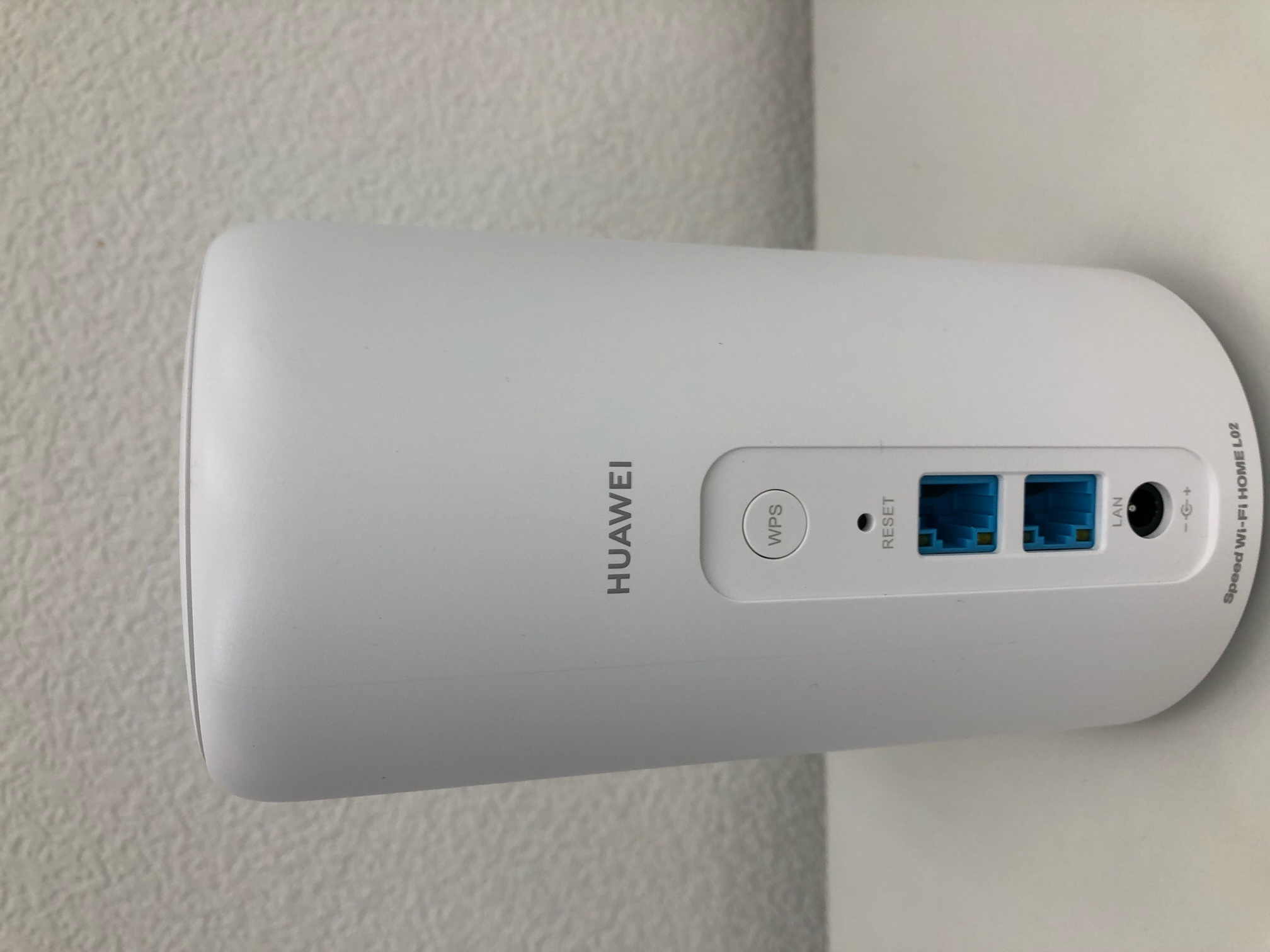 DB
リピーター兼
停電センサー
温湿度センサー
記録システム
監視システム
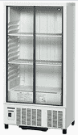 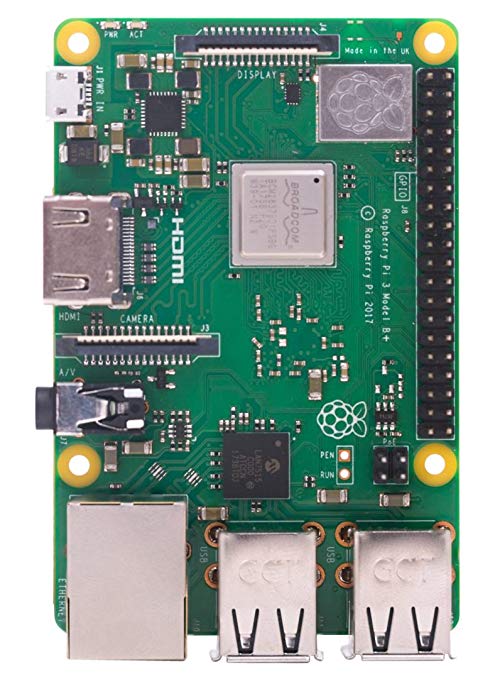 警報設定
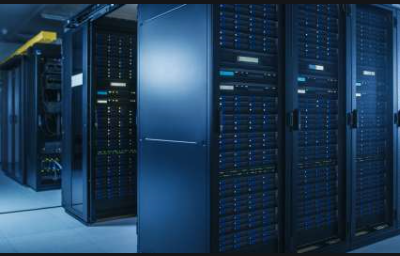 レシーバー
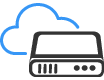 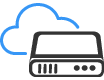 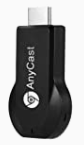 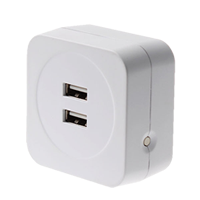 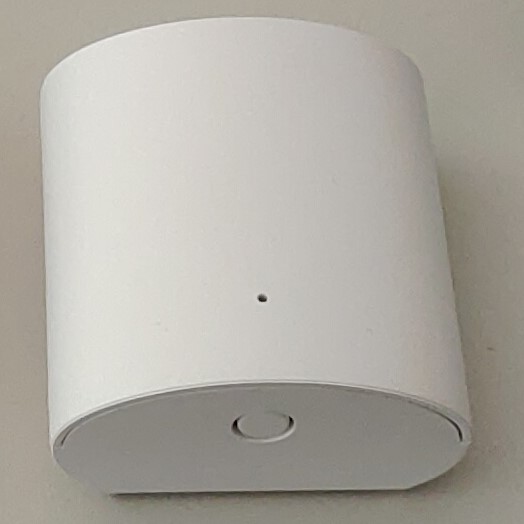 温湿度センサー
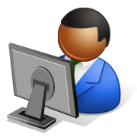 中継機
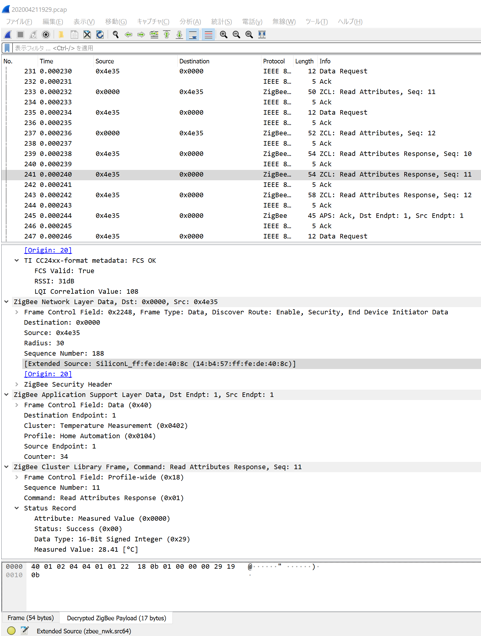 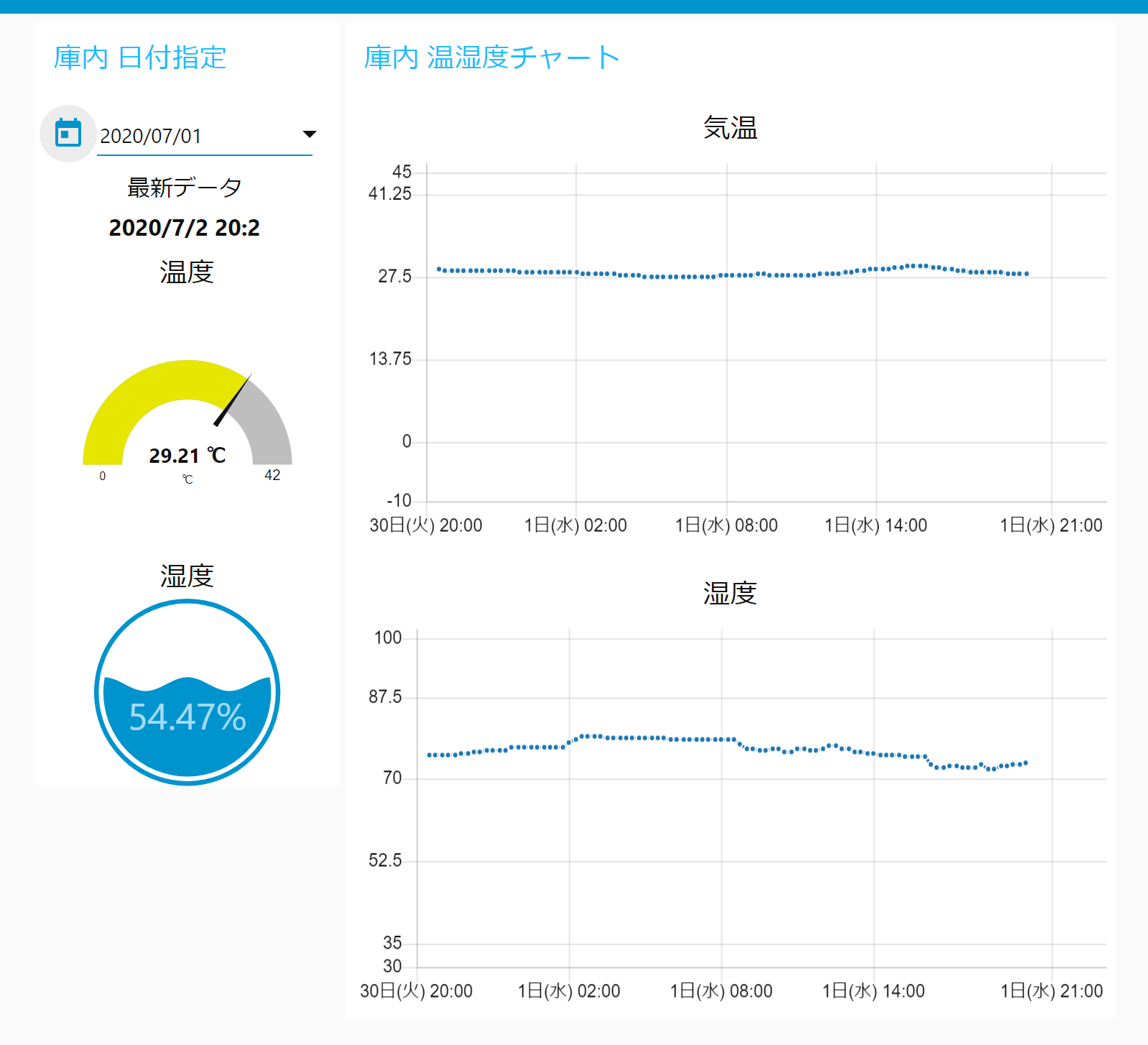 サーバー
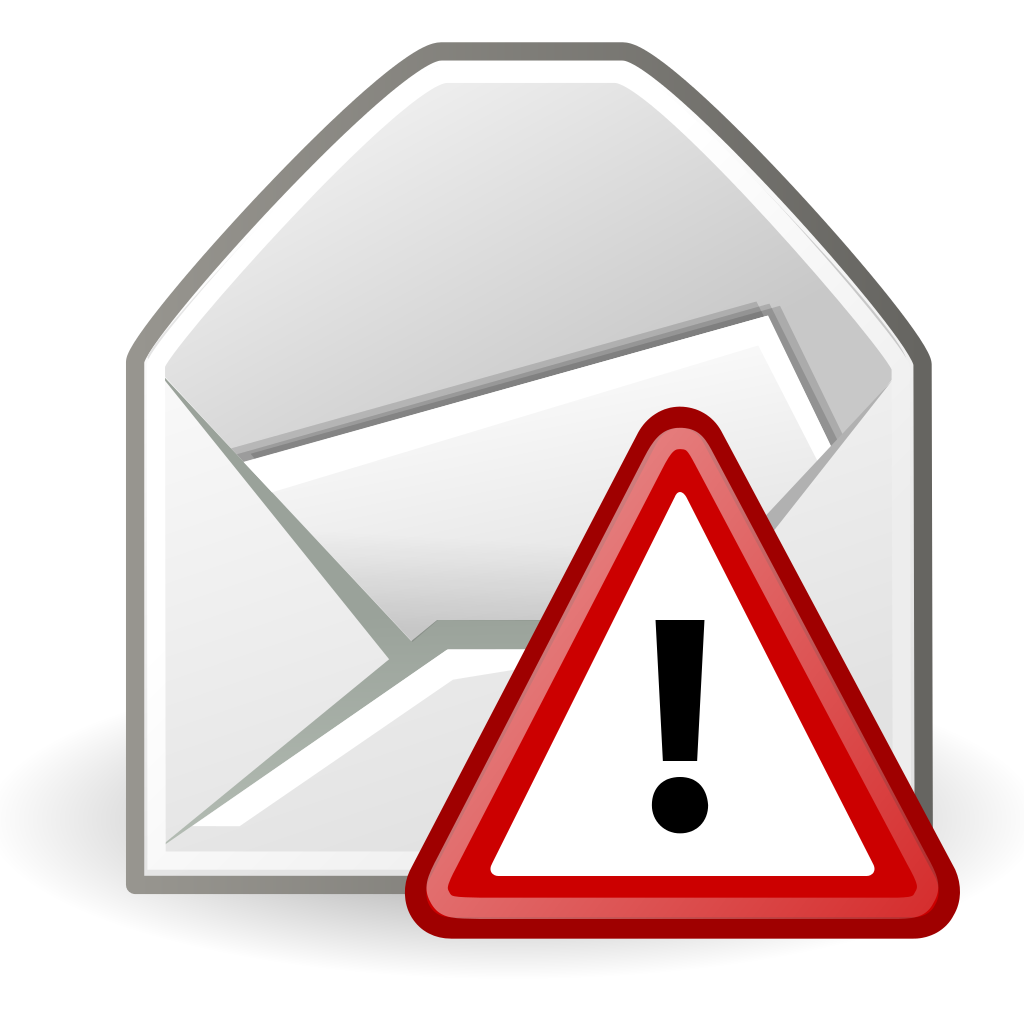 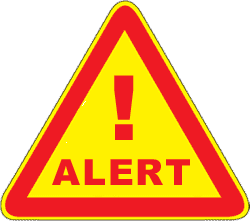 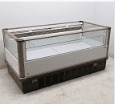 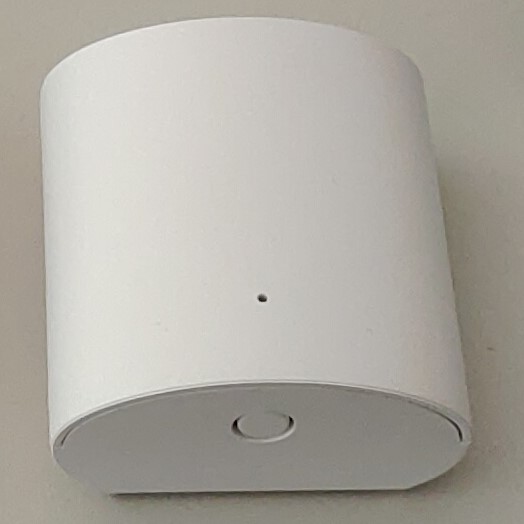 温湿度センサー
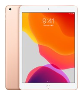 警報発信
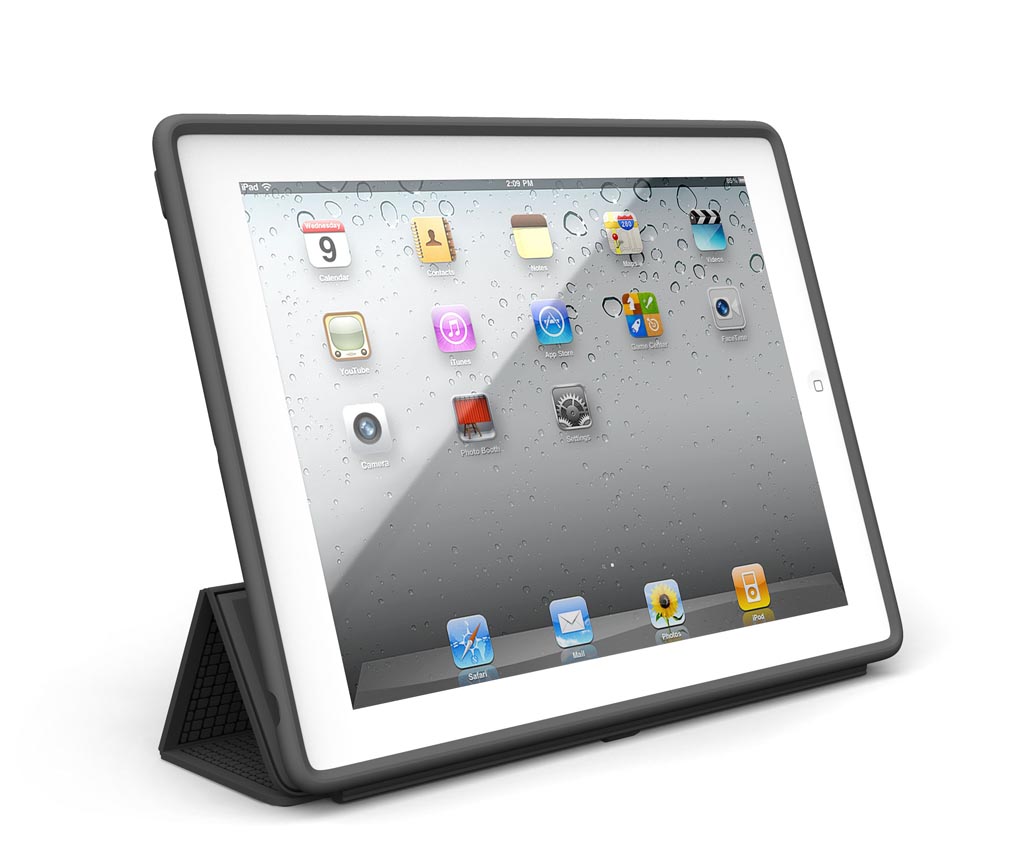 警報検知
データベース
監視状況表示
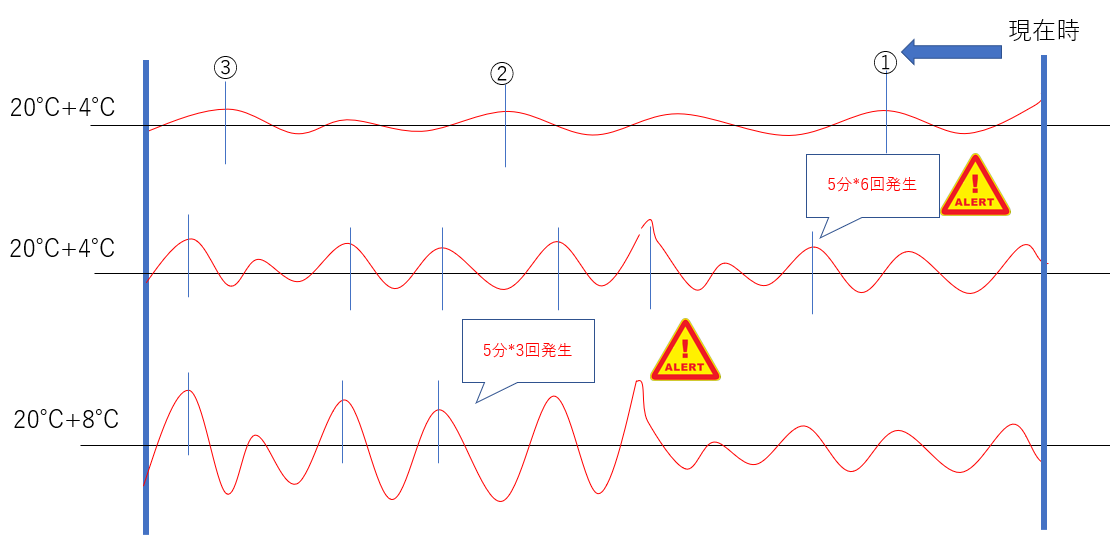 最大88台
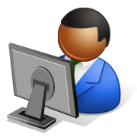 警報発信
2021/11/17
新商品！置くだけ簡単！温湿度管理システム
メリット②
Zigbee無線センサー使用の為配線不要・メーカー問わず
冷凍冷蔵庫に置くだけ
→　簡単設置・らくらく導入
メリット①
5分に1度データを送信、温度異常をメールでお知らせして
いち早く異常に気付くことができます　→　食品ロスの削減
メリット④
システム利用料すべて含めた定額設定　
→　低コスト、安心価格
メリット③
HACCPで義務化されている帳票作成の自動化　
→　現場の負担軽減
※特許取得済　発明の名称：温湿度監視システム　特許第6845536
問い合わせ先　株式会社エムエスピー　深沢　tel：03-3385-7117　　mail：fukasawa@kmsp.jp